Häc vÇn
Líp 1 A :
 TiÕt 1 + 2
häc vÇn
TiÕt 1
Bµi cò
phè x¸
nho kh«
ph¸ cç
nhæ cá
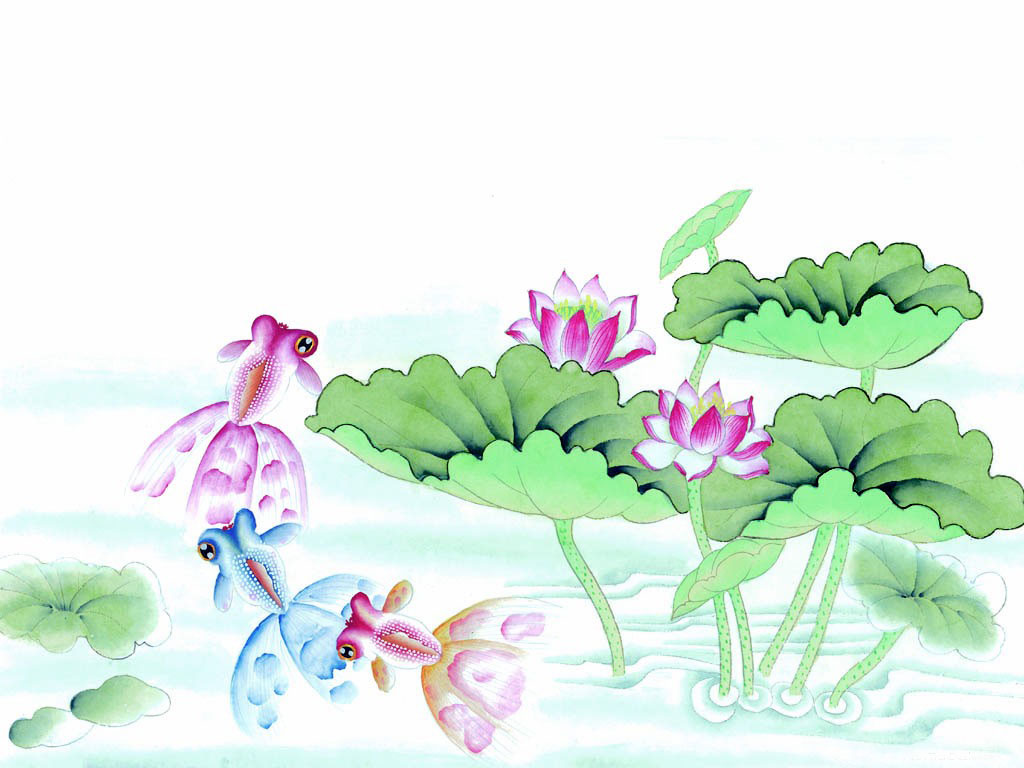 §äc s¸ch gi¸o khoa
§äc bµi 22 : p – ph, nh
Bµi 22 : p – ph , nh
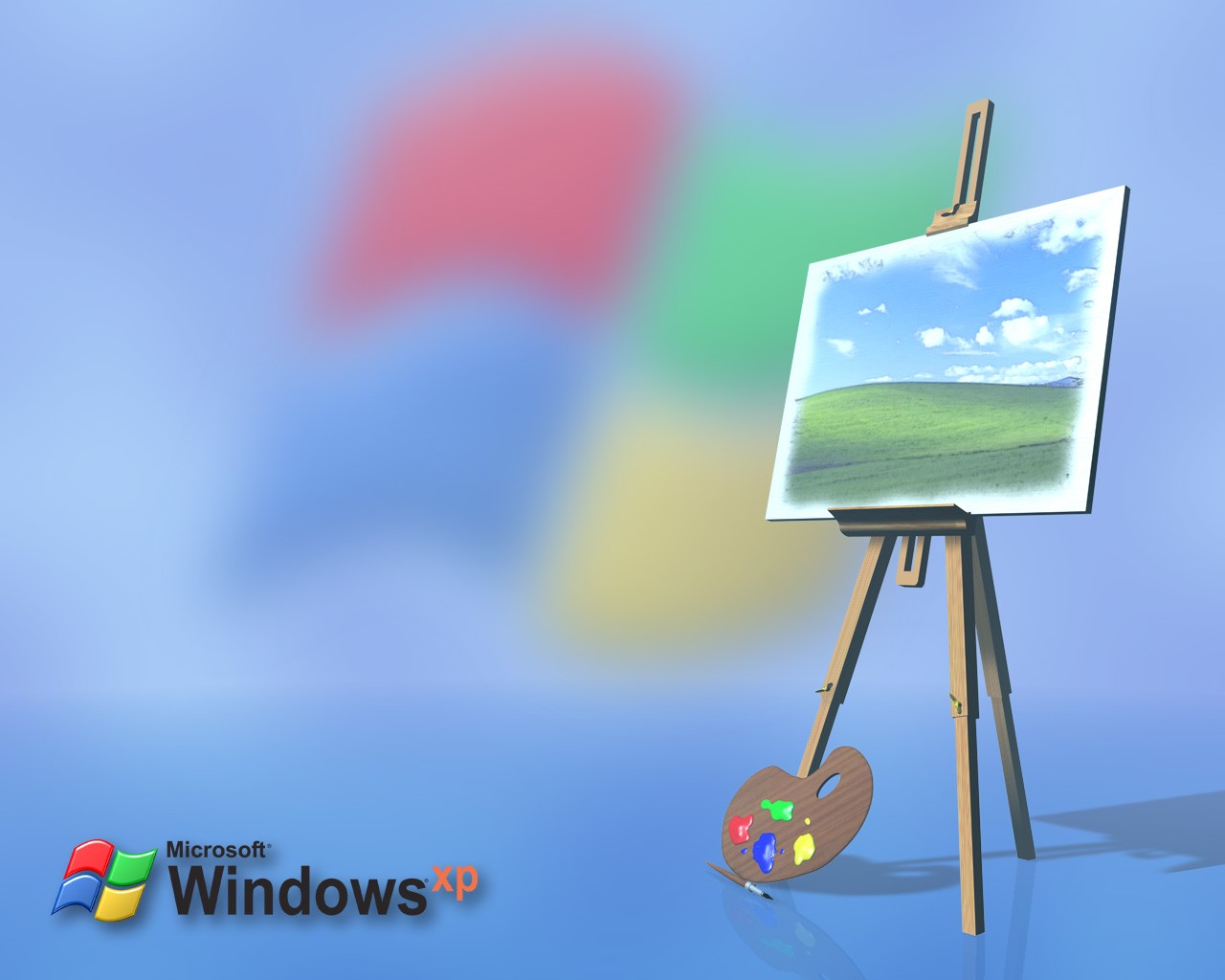 ViÕt b¶ng
ViÕt b¶ng
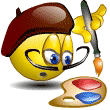 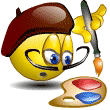 Häc vÇn
Bµi 23 : g, gh
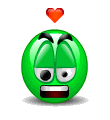 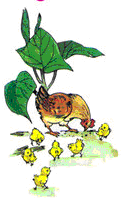 g
gµ
gµ ri
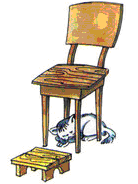 gh
ghÕ
ghÕ gç
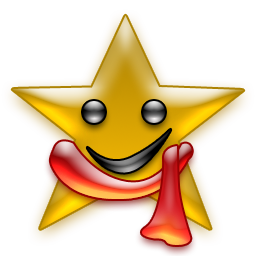 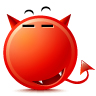 LuyÖn viÕt b¶ng
g         gµ ri 
   gh       ghÕ gç
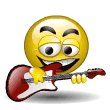 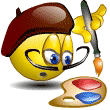 Gi¶i lao gi÷a giê
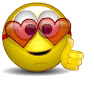 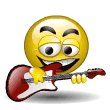 Tõ ng÷ øng dông
gå ghÒ
nhµ ga
ghi nhí
gµ g«
Trß ch¬i : Thi t×m vµ ghÐp tiÕng, tõ ®óng
LuËt ch¬i : Thi theo tæ, mçi thµnh viªn trong tæ sÏ tù t×m vµ ghÐp nhanh vµo b¶ng gµi Ýt nhÊt 1 tiÕng hoÆc tõ cã chøa ©m g hoÆc gh ( 2 b¹n c¹nh nhau kh«ng ®­îc gièng nhau ). Trong 3 phót, tæ nµo t×m ®­îc nhiÒu tiÕng hoÆc tõ nhÊt tæ ®ã sÏ th¾ng.
TiÕt 2
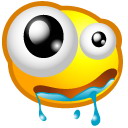 LuyÖn ®äc l¹i bµi
LuyÖn ®äc l¹i bµi
g
gµ
gµ ri
gh
ghÕ
ghÕ gç
nhµ ga
gå ghÒ
ghi nhí
gµ g«
g   gh    gµ ri      ghÕ gç
Quan s¸t tranh minh ho¹
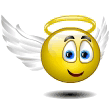 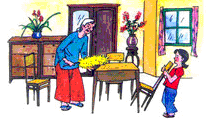 nhµ bµ cã tñ gç, ghÕ gç
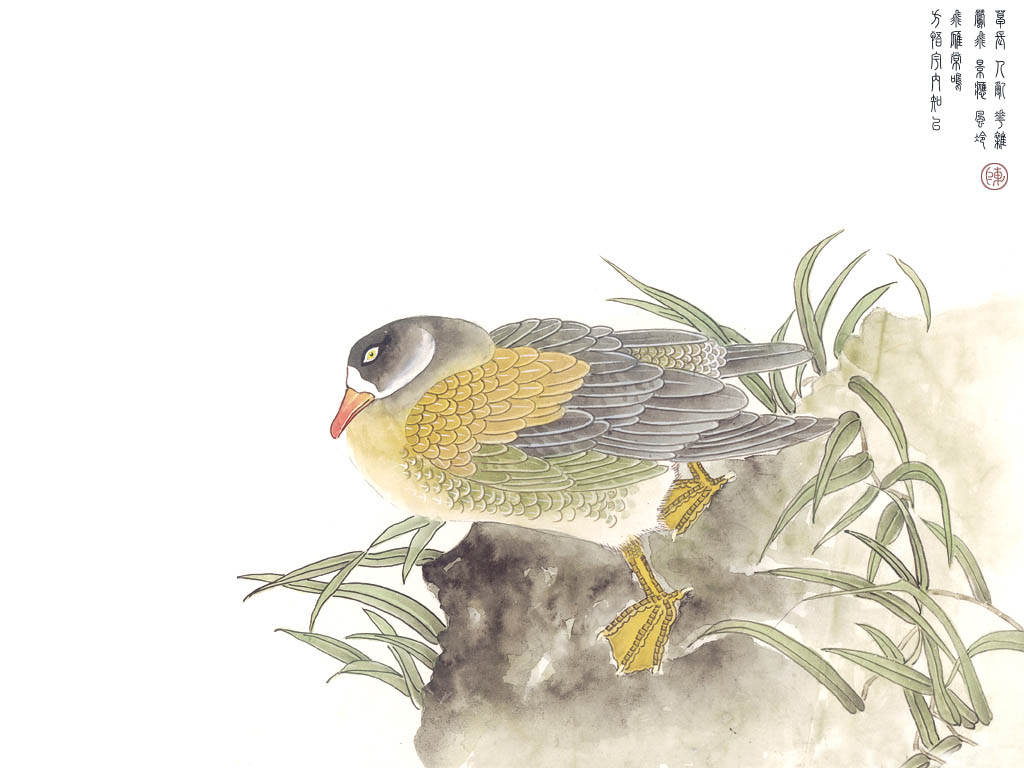 §äc s¸ch gi¸o khoa
§äc s¸ch gi¸o khoa
LuyÖn viÕt vë tËp viÕt
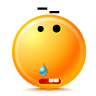 g, gh, gµ ri, ghÕ gç
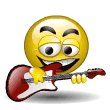 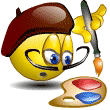 Gi¶i lao gi÷a giê
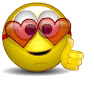 LuyÖn nãi
Chñ ®Ò
gµ ri, gµ g«
gµ g«
gµ ri
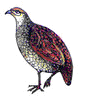 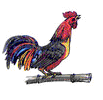 Cñng cè
- Chóng ta võa häc xong bµi g× ?
 T×m nh÷ng ©m mµ chóng ta võa häc trong nh÷ng c©u v¨n sau :
  + ChÞ ®äc cho bÐ ghi.
  + MÑ dÆn em ®­a bÐ ®i göi nhµ trÎ.
  + Lan lu«n ghi nhí lêi mÑ dÆn.
  + Bµ cho bÐ gãi c¬m nÕp.
  + C« H¹nh ghÐ ch¬i nhµ bÐ.
§¸p ¸n
+ ChÞ ®äc cho bÐ ghi.

  + MÑ dÆn em ®­a bÐ ®i göi nhµ trÎ.

  + Lan lu«n ghi nhí lêi mÑ dÆn.

  + Bµ cho bÐ gãi c¬m nÕp.

  + C« H¹nh ghÐ ch¬i nhµ bÐ.
DÆn dß
VÒ nhµ ®äc bµi nhiÒu lÇn.
 Tù t×m nh÷ng tiÕng , tõ cã ©m míi häc.
 Xem tr­íc bµi sau : Bµi 24 : q – qu , gi
Häc vÇn
Líp 1 A